Enhanced Methane Production using an Integrated Anaerobic Digestion - Bioelectrochemical System
Afrooz Bayat
Ricardo Bello-Mendoza

Department of Civil & Natural Resources Engineering | University of Canterbury 
Te Tari Pūhanga Metarahi, Rawa Taiao | Te Whare Wānanga o Waitaha
Emission reduction target
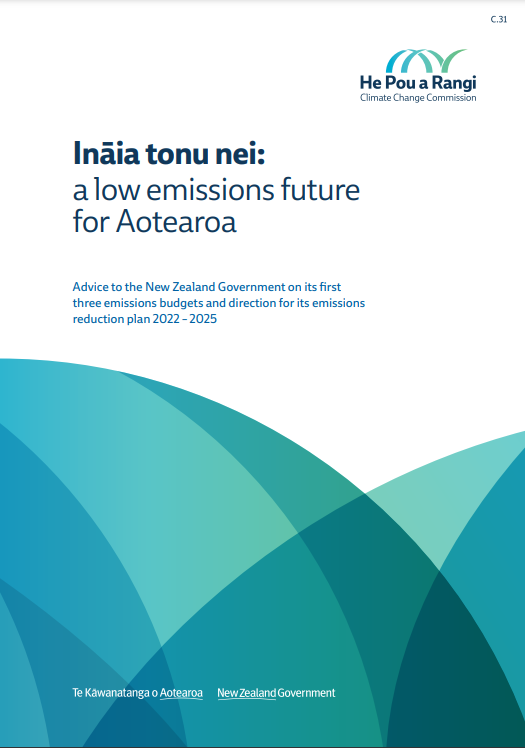 Global warming is limited to 1.5˚C above pre-industrial levels.
Zero net accounting emissions of greenhouse gases in a calendar year, other than biogenic methane, by 2050.
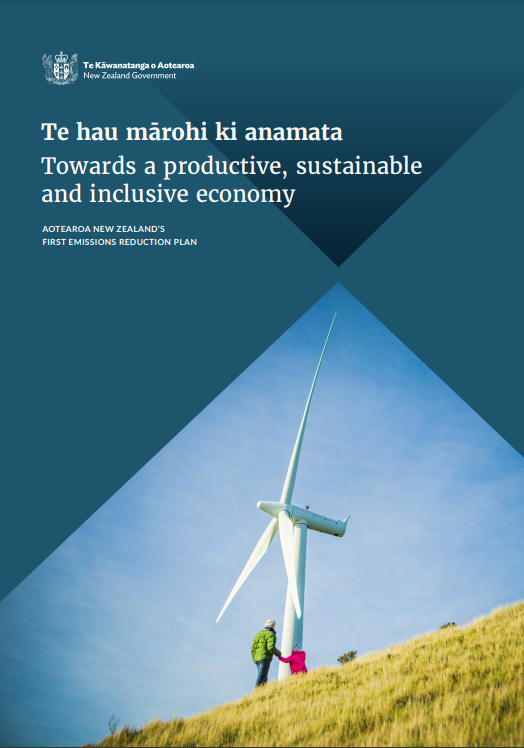 Energy use in New Zealand
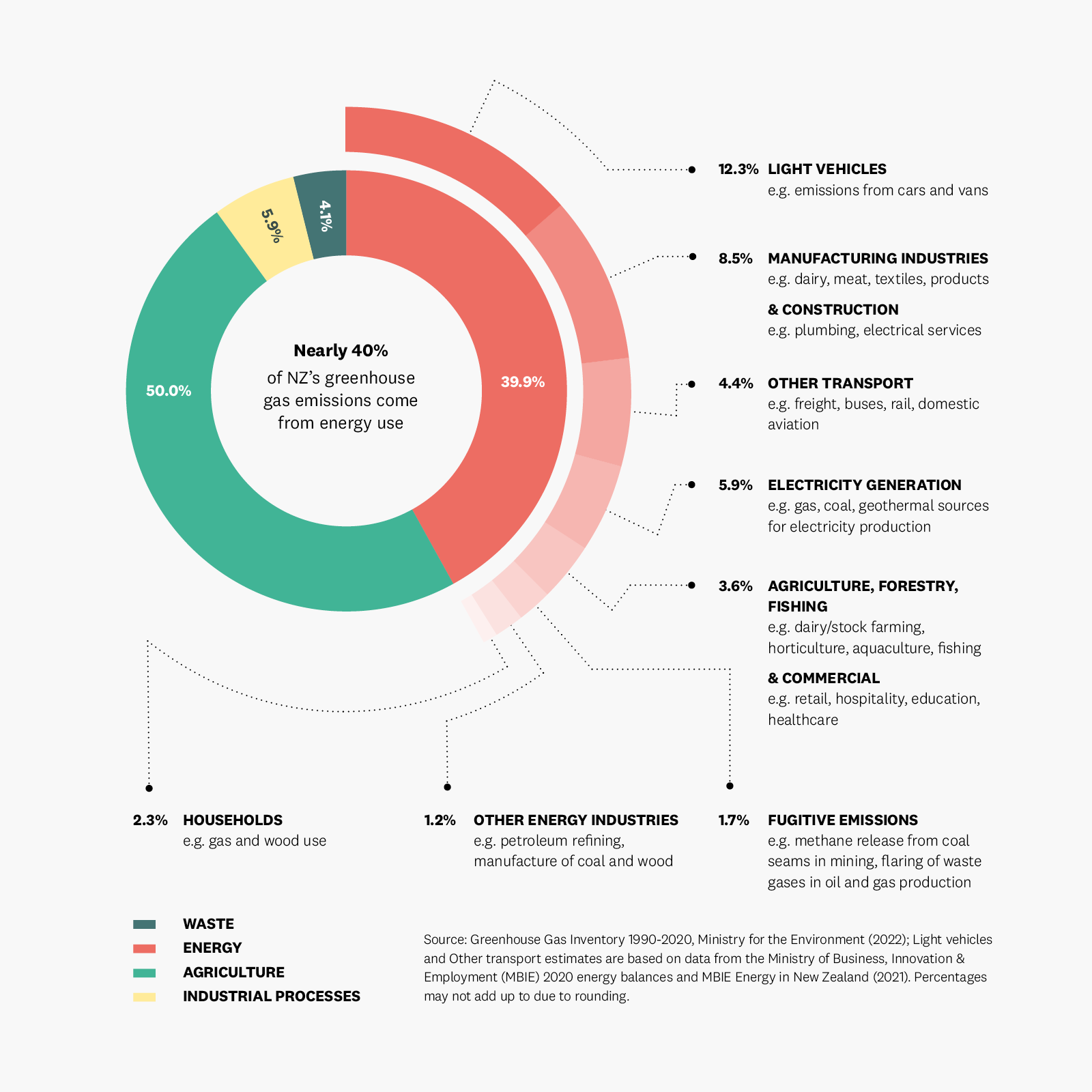 In New Zealand, energy use accounts for 40% of the country’s greenhouse gas emissions. 

This comprises burning fossil fuels, producing electricity, and transporting. 

We can reduce those emissions by making better choices about energy use.
Source: EECA
Future of fuels in New Zealand
The demand for fossil fuels must be halved by 2050.
Renewable sources of energy must be implemented for the production of heat and power (EECA and BECA, 2021).
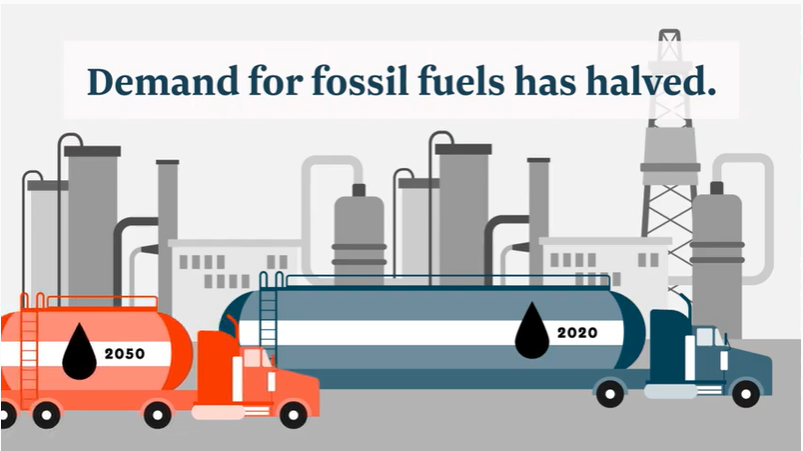 One pathway to provide renewable energy
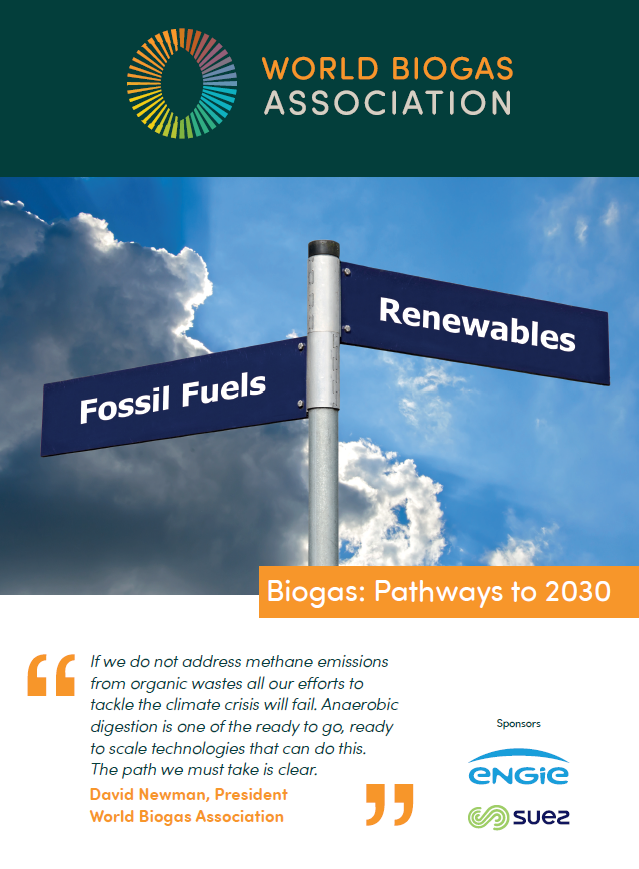 The world biogas association (2021) highlights the capability of anaerobic digestion as a technology to:
Generate renewable energy,
 Abate GHG emissions,
Contribute to meeting waste/wastewater management goals.
Biogas potential and current situation in New Zealand
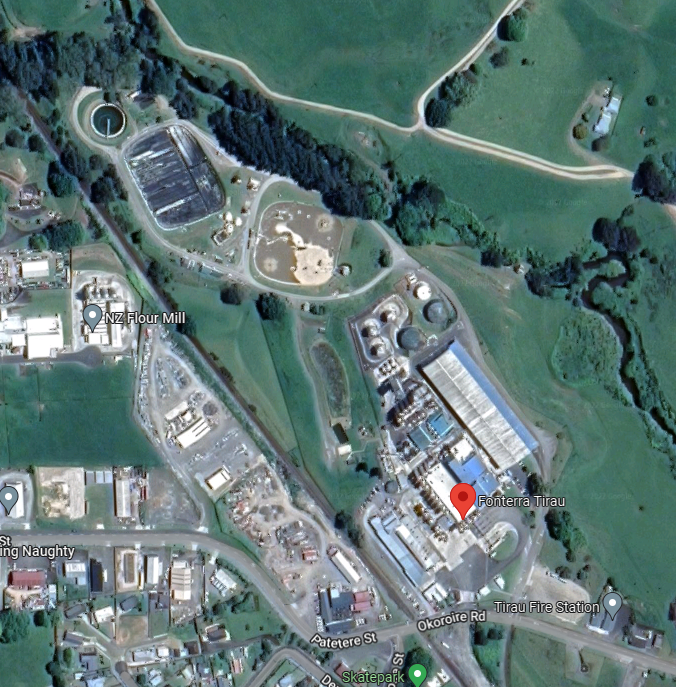 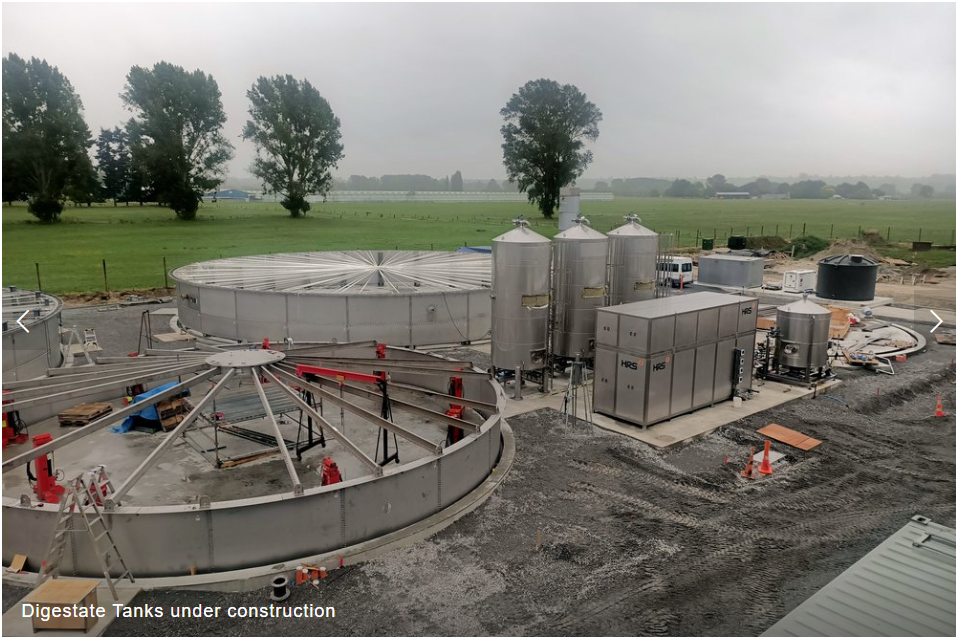 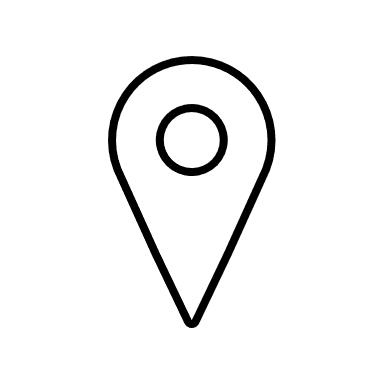 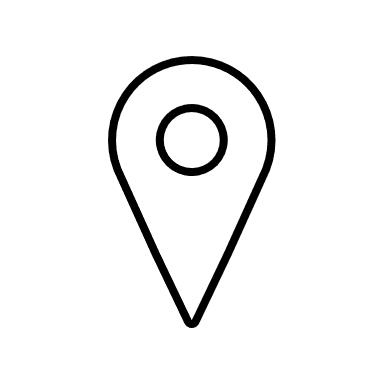 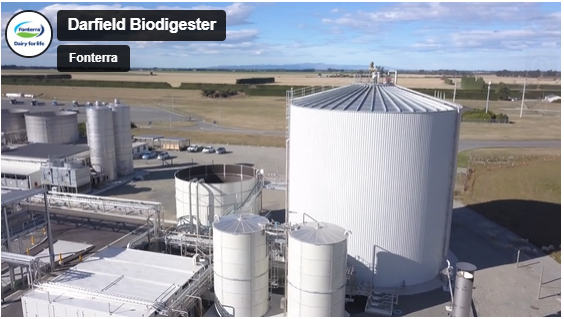 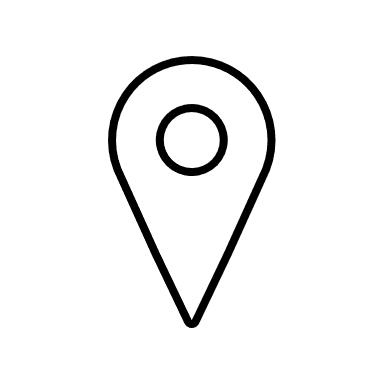 Anaerobic Digestion
Biopolymers
(polysaccharides, proteins, lipids, etc.)
Hydrolysis
Biomonomers
(sugar, amino acids, fatty acids, etc.)
Acidogenesis
VFAs
Acetogenesis
H2, CO2
Acetic acid
Methanogenesis
CH4, CO2
Biogas potential
Microbial Electrolysis Cells (MEC)
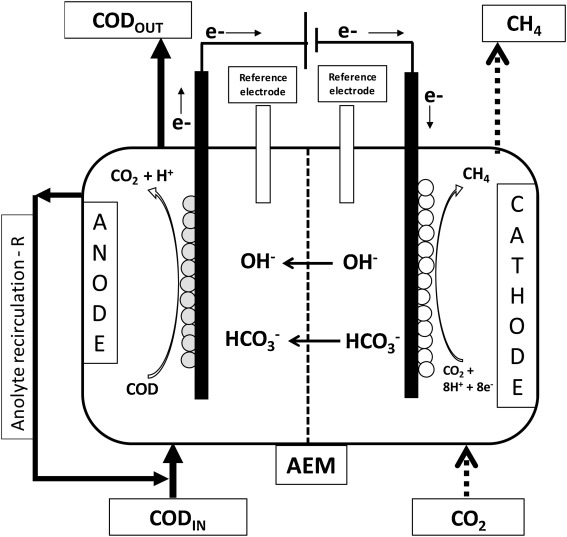 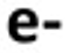 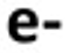 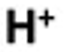 Materials and methods
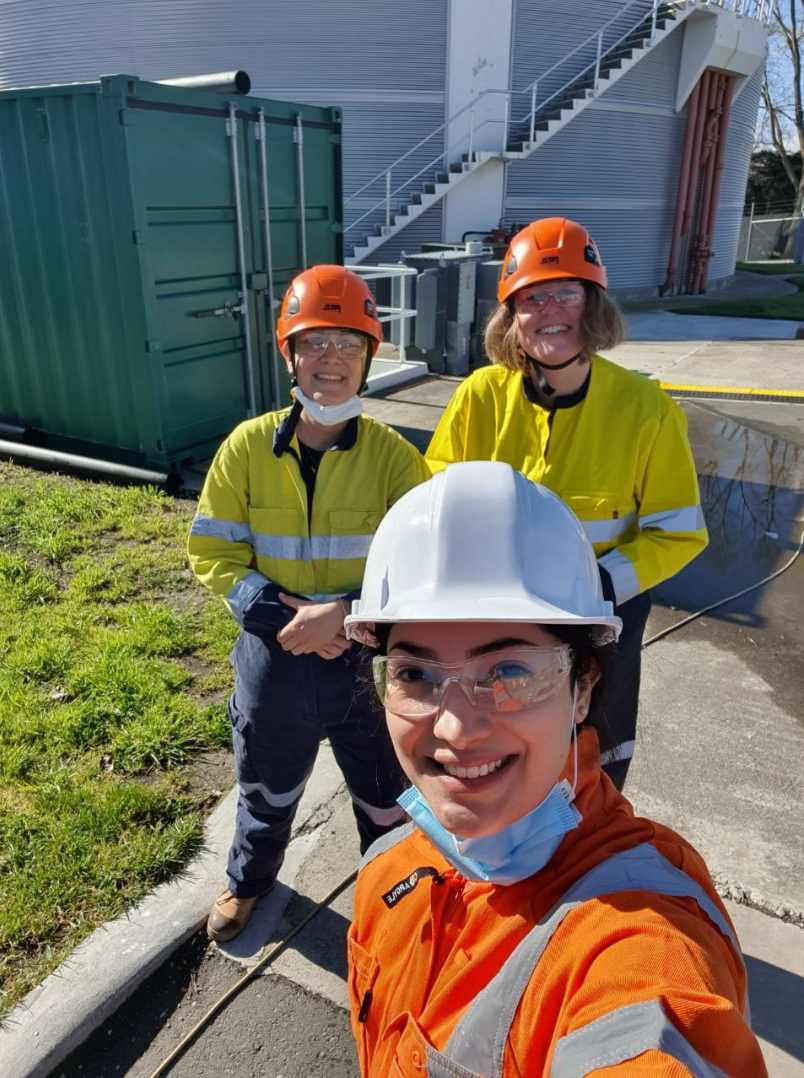 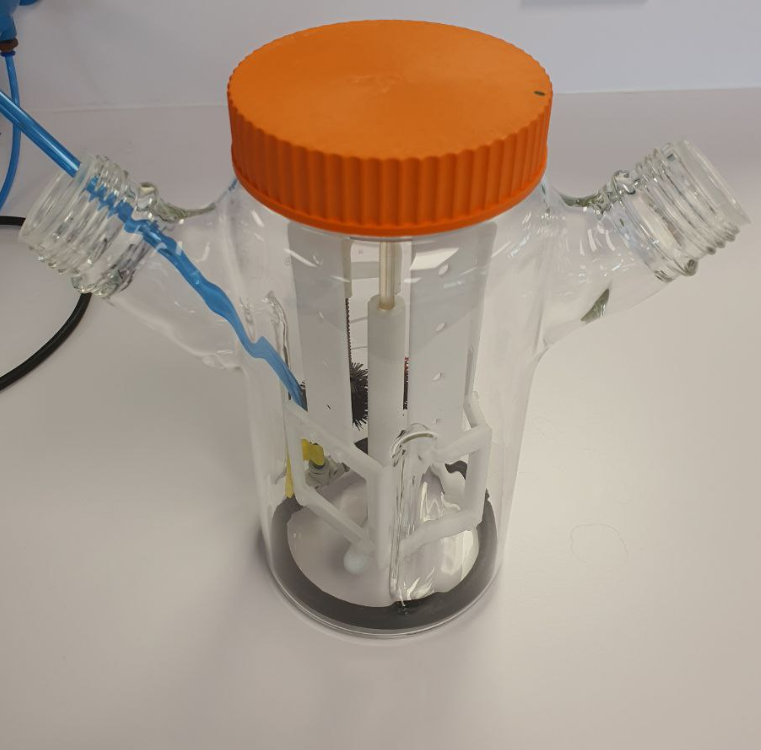 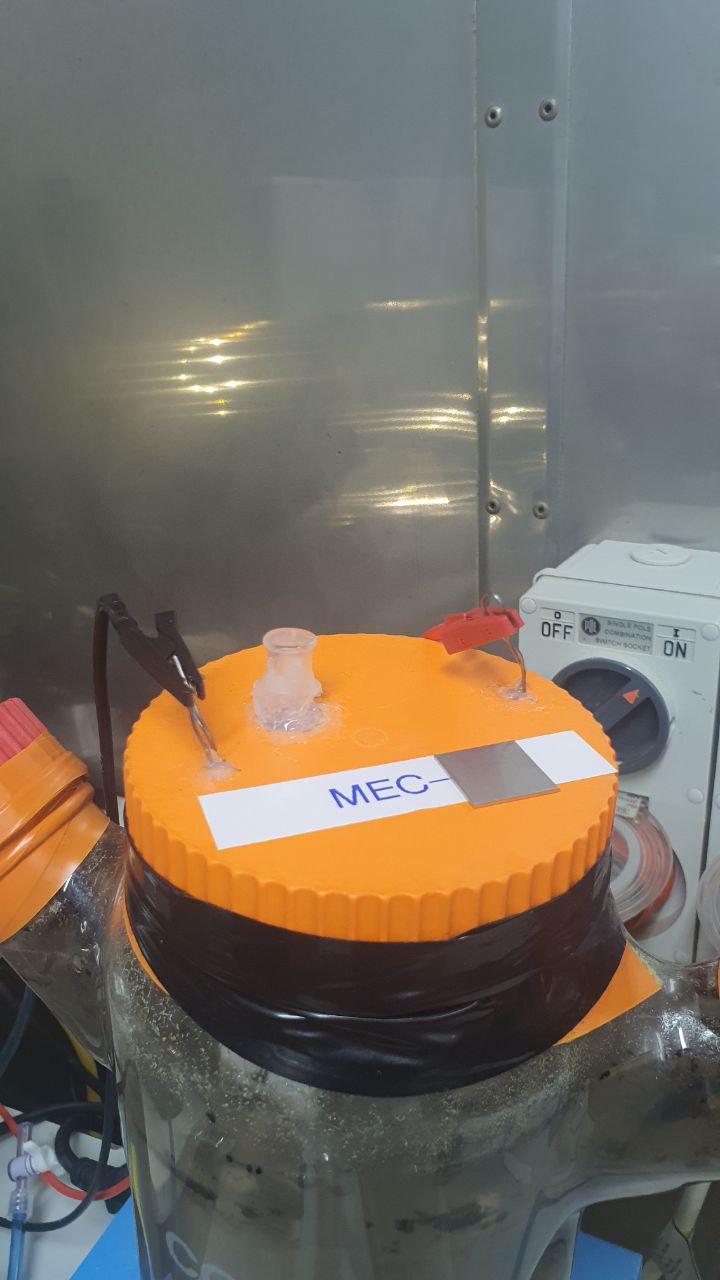 Collecting AD digestate from CWTP
Anode: ×3 carbon felt + 0.5% pt 
Cathode: ×3 carbon brush
Reactor volume: 3L
Working volume: 1.5L
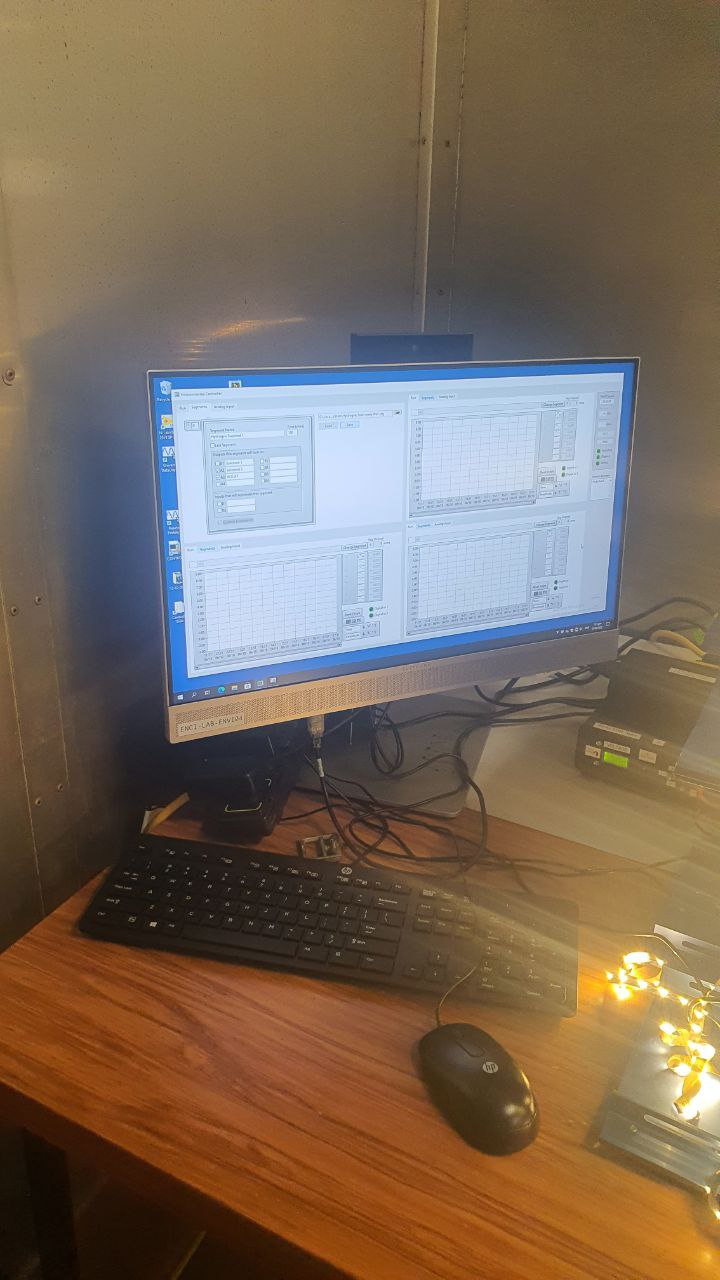 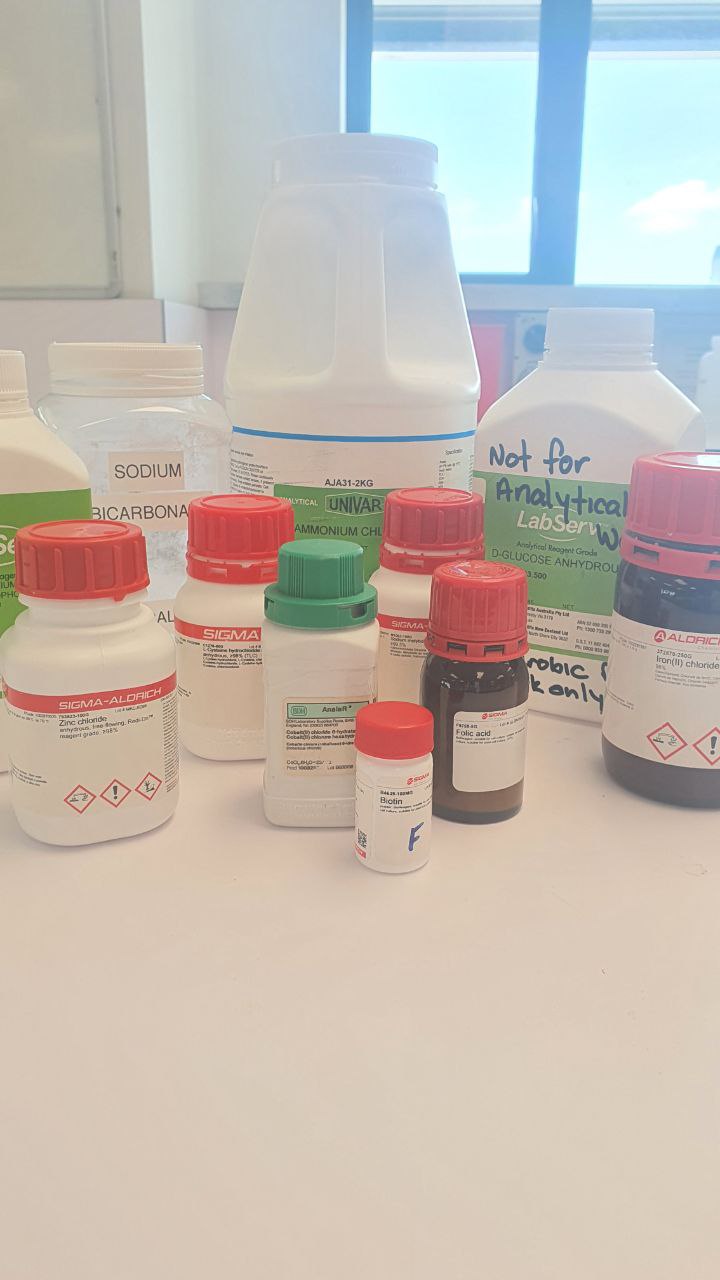 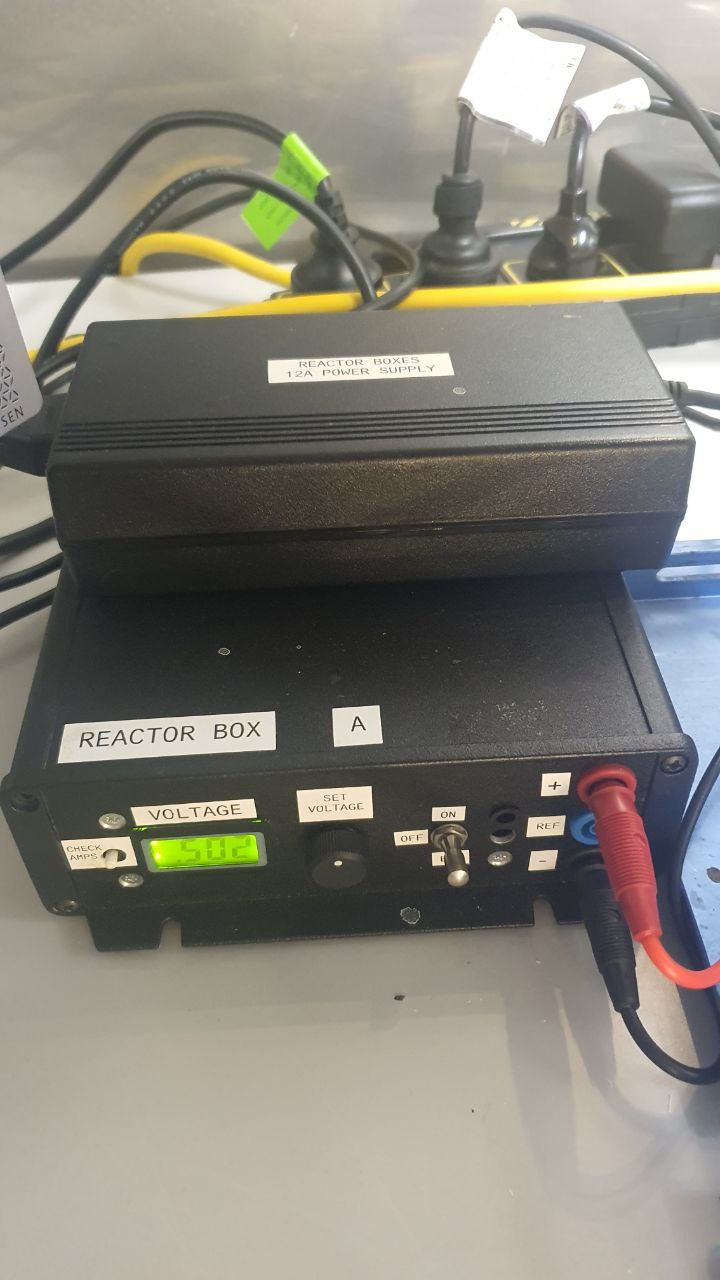 OLR: 0.5 gCOD/day
HRT: 30 days
Substrate strength:
	 10 gCOD/L
Voltage: 0.5V
Data acquisition system
ResultsBiogas content & Daily methane production
Methane yield
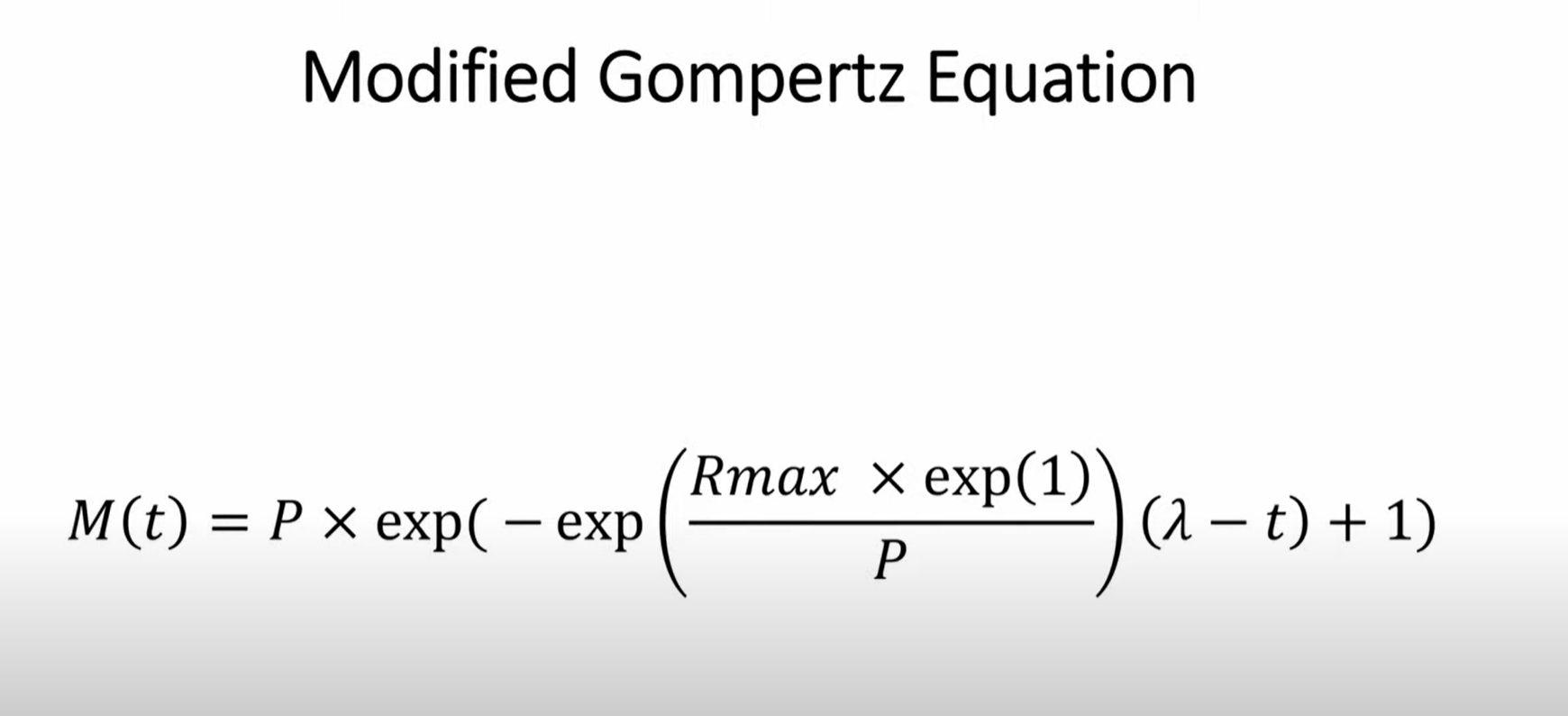 Current in the MEC system
Effluent COD and VFA
Conclusion
The MEC-assisted anaerobic digester had a methane production 17.5% higher than the conventional anaerobic digester. 
It also showed greater process stability compared with conventional anaerobic digestion.
The performance of an anaerobic digester (i.e., substrate degradation rate, process stability, and drifting due to system upsets) can be improved with the assistance of a MEC at a voltage as low as 0.5 V.
The external energy requirement can be provided with renewable energy systems such as Microbial Fuel Cells (MFCs).
Thank you !
Questions ?
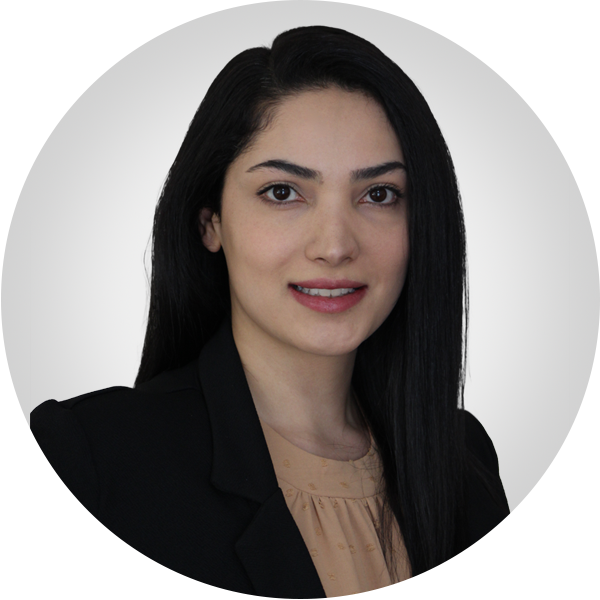 afrooz.bayat@pg.canterbury.ac.nz
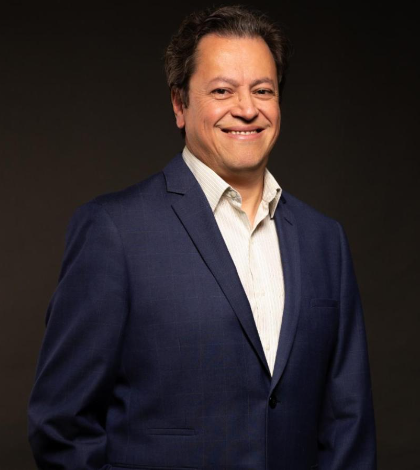 ricardo.bellomendoza@canterbury.ac.nz